Lesson 1: ListeningTopic:       Communication and TechnologyYear:        4
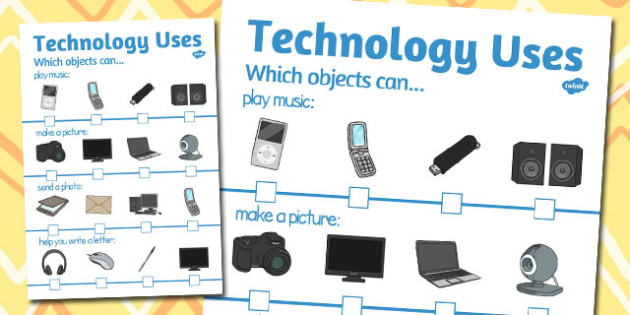 1
Lesson Objectives:
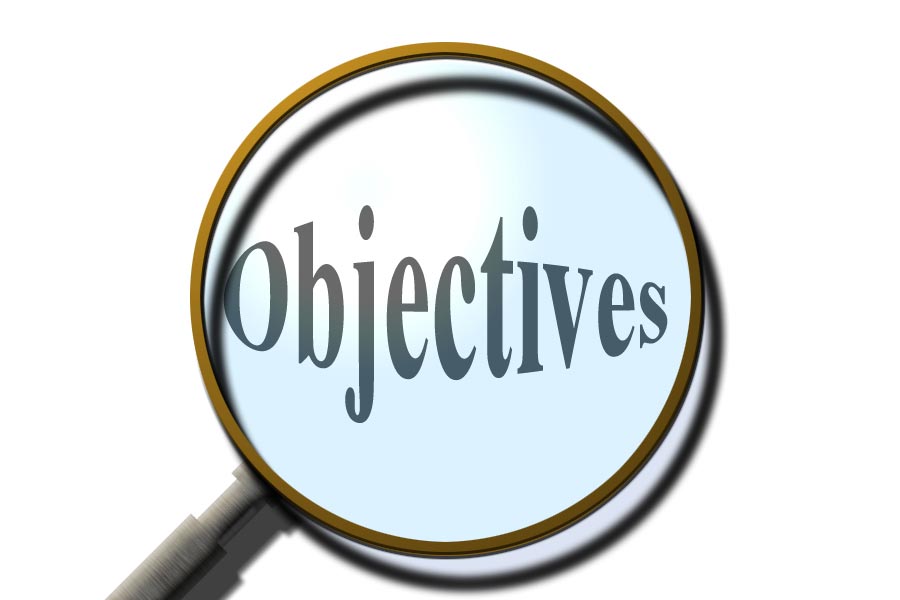 In this lesson I will:
 listen attentively to a text.
 answer questions about a text.
 learn about computers.
2
Download these resources:
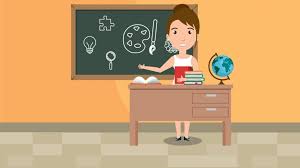 Questions Worksheet
 Answers Handout
 Post-Task Worksheet
3
4
What is the video about?

The video-clip explains what technology is and how it is used.
5
LISTENING TEXT
6
Pre-Teaching of Words:
facts                     =  statements that are true
invented               =  made or created 
smartphones        =  a cell phone that includes additional functions
billion                    =  a thousand million
cheaper                =  lower in price
popular                 =  liked or enjoyed by many people
7
Step 1: READ silently the questions on the worksheet.
8
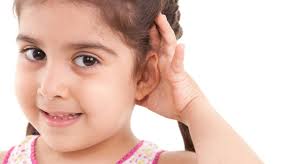 Step 2: 
LISTEN carefully while I read the text.
LISTEN carefully, while I read the questions.
START ANSWERING the questions.
9
Step 3: 
LISTEN to me read the text for the second time.
LISTEN while I read the questions again. 
Try to ANSWER any unanswered questions.
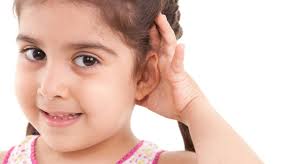 10
11
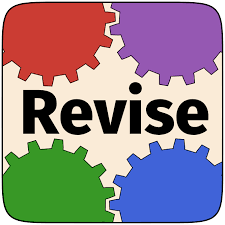 Step 4: 
Revise the answers.
12
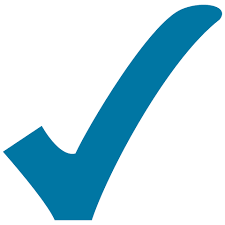 Step 5: 
CHECK your answers using the answers handout.
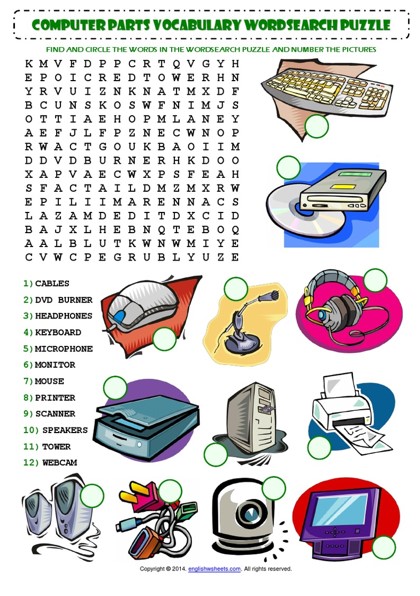 13
Post-Task Activity:Fill in this worksheet.
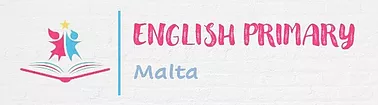 Click to add text
14